LHC Status Wednesday Morning 12-Dec
Bernhard Holzer, Mike Lamont
Tuesday Morning:
	TCT / TCL alignment
07:00h ramp, squeeze, adjust,
	optimisation of collisions in all IP’s
08:00h.. 09:30h  TCT and TCL alignment in collisions

10:10h loss maps 

11:36h new injection



... but ... cryo loss (reading error of T-gauge)  ... and access

13:00h   access to fix the problem on the TDI.4L2 / for Cryo / for QPS crate in B9L5 / 
	for change of RQ5.L1 FGC
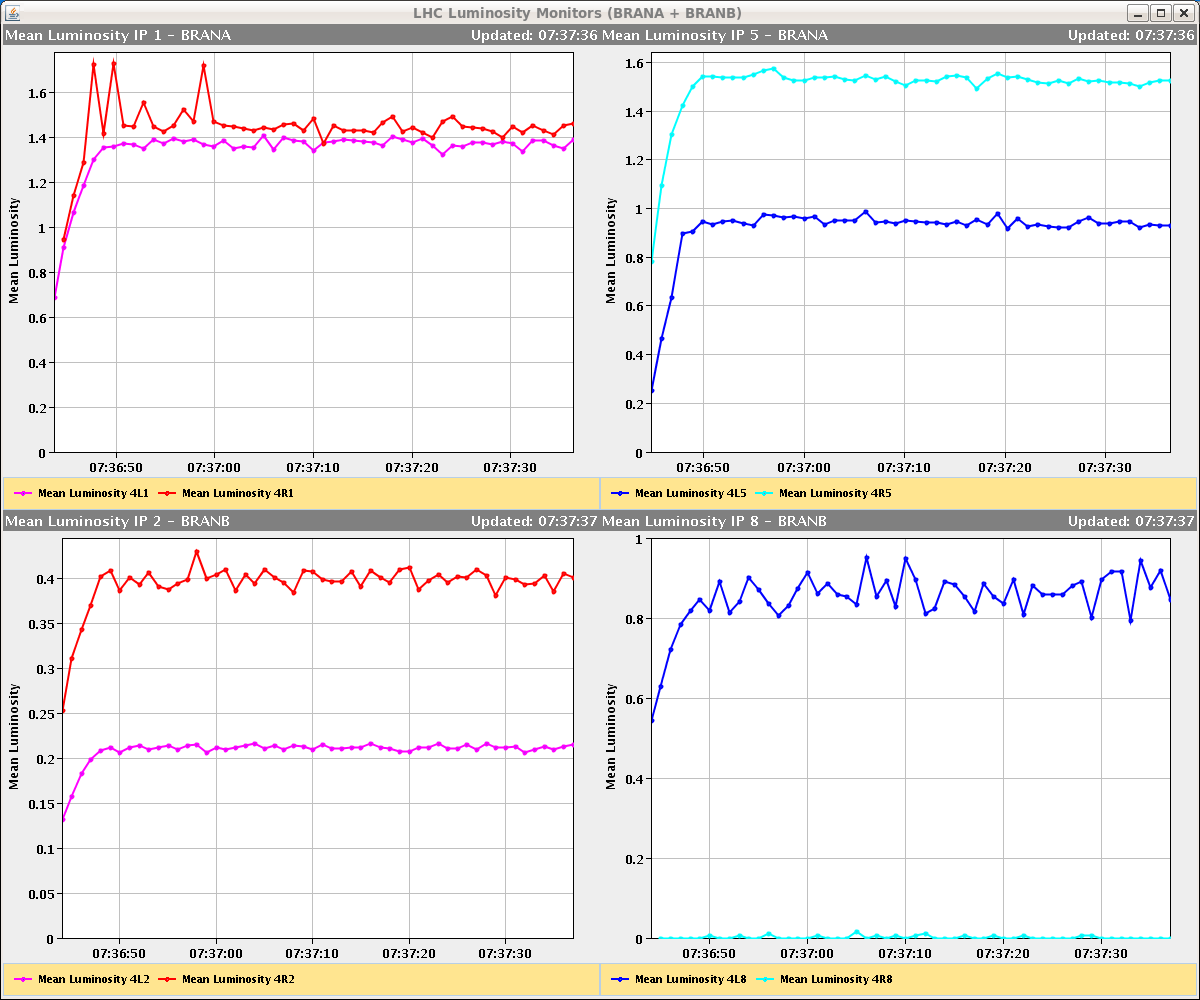 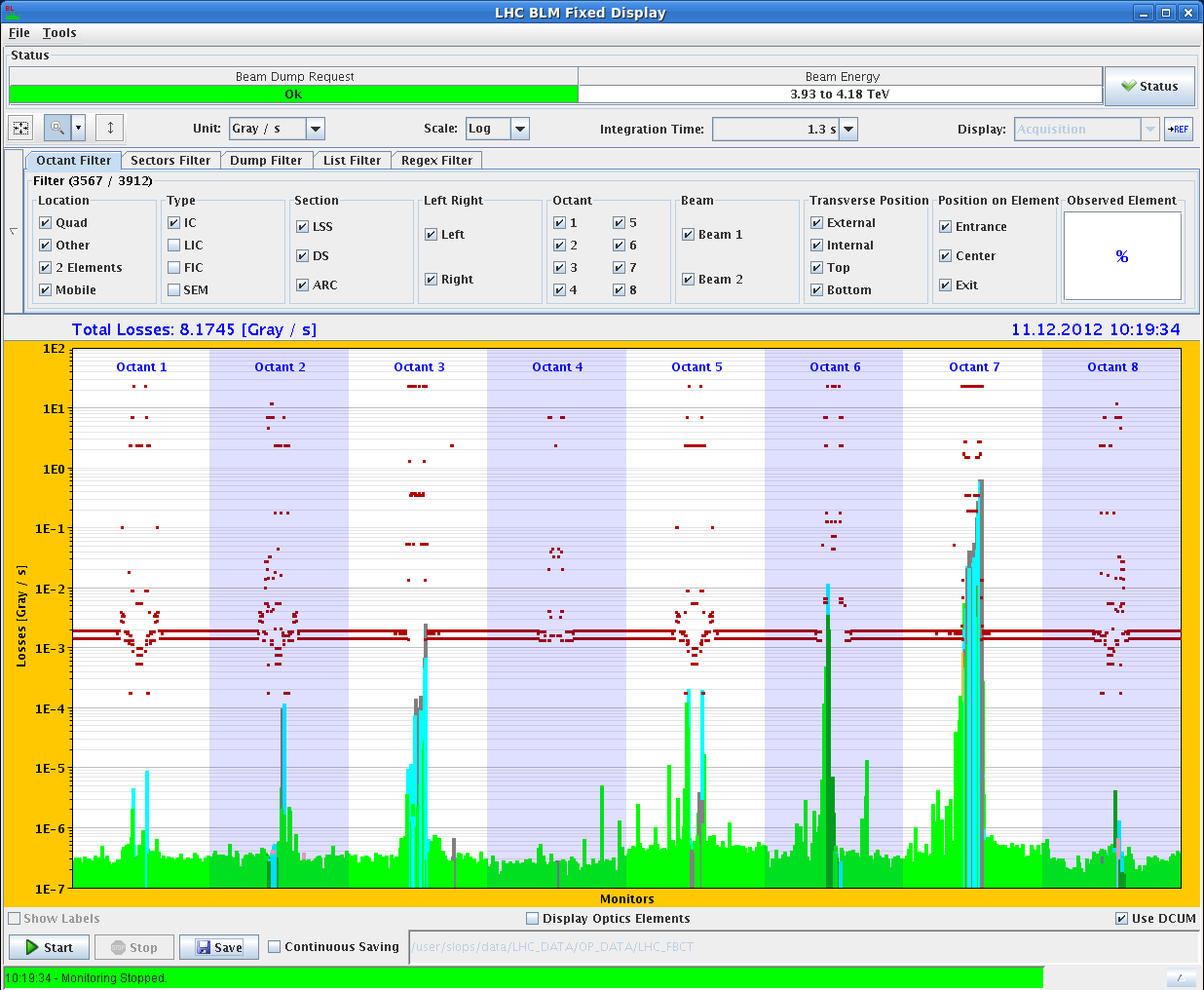 29/06/2012
LHC 8:30 meeting
Wednesday Morning
Tuesday Late:
 ... for the fun of it ... access door YCPS04=US650 has been closed by the site manager. 
	                   It was found slightly open, probably due to a strong ventilation air flux.

16:50h access finished, machine ready, precycle

nota bene:  problem at TDI.4L2 not solved yet, only “save beam” for beam 2. 
	Plan: * no h =9 bunch trains 
	           * finish collimators and loss maps

18:00h injection 4 bunches, sbf
19:00h ramp
19:20h loss map at flat top
	b1h, b1v, b2h, b2v

continue with remaining beam for colli set up 
in ”adjust”
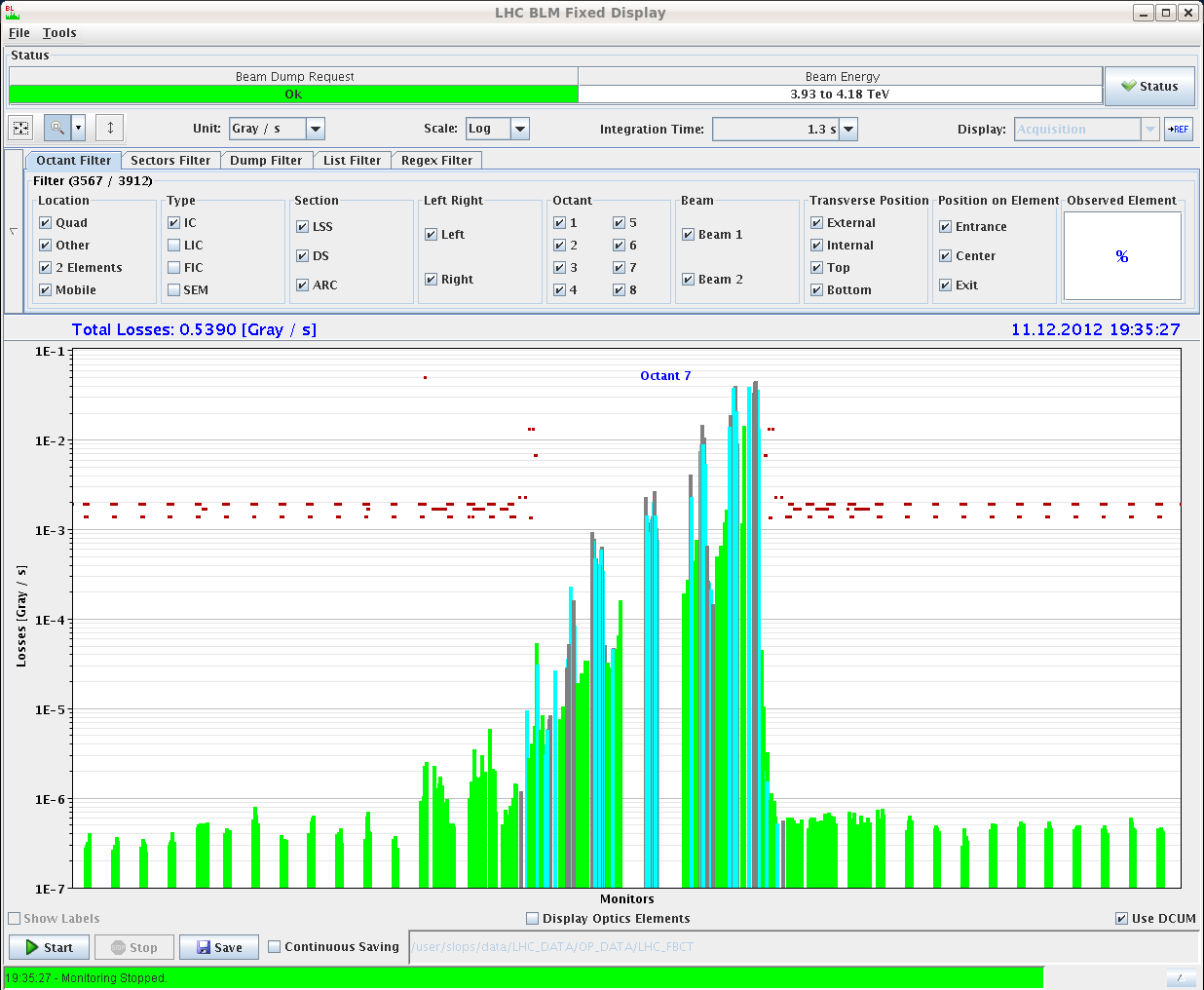 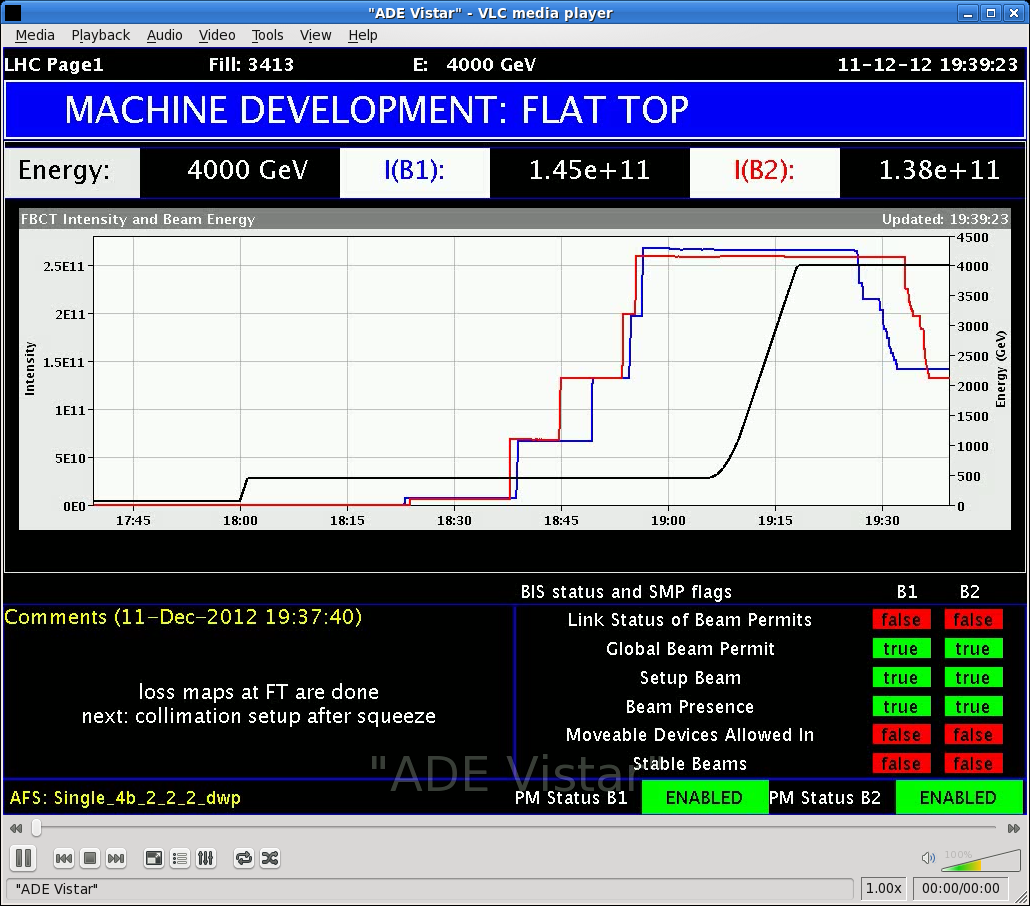 Wednesday Morning
Tuesday Late:
20:00h: TCT collimator alignment starting. 
20:40h   Alignment of 16 TCTs completed.


21:00h loss maps after collimator alignment at end of squeeze
21:50h asynch. dump

23:00h new injection
00:00h ramp, squeeze, adjust

01:00h starting loss maps in adjust
	b1h, b1v, b2h, b2v, off momentum +500Hz

01:40h beam dump & new injection
	ramp-squeeze-adjust
04:00h asynch dump
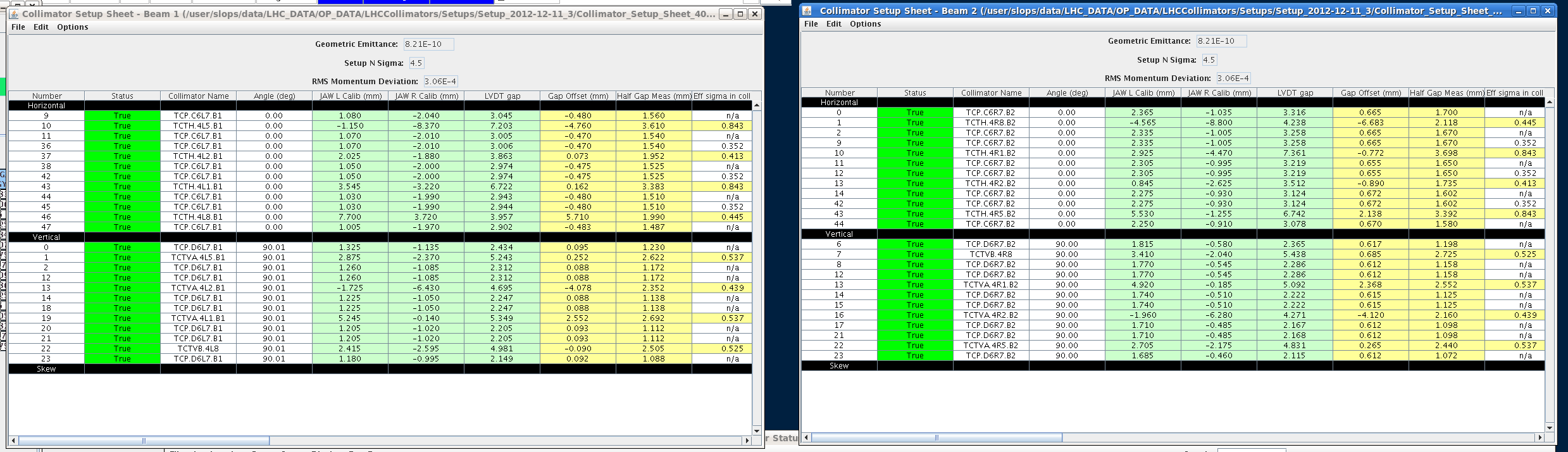 Wednesday Morning
Tuesday Night:
05:00h new injection, r-s-a 
05:50h off momentum at end-of-squeeze: -500Hz
Next Steps: 
	Machine Studies 25ns beam beam (12h)
	Ramp 25ns bunch Trains
	back to 450 GeV 25ns checks / scrabblings



... and still to be done: TDI 2 repair & check on beam 
	                       h = 9 for 25ns trains
12/12/12
LHC 8:30 meeting
Remaining 25 ns studies (48 h scheduled)
5
12/12/12
25 ns MDs and scrubbing - G. Arduini et al.